Week 1 Exercises
Thomas Schwarz, SJ
The Zen of Python
Use import this
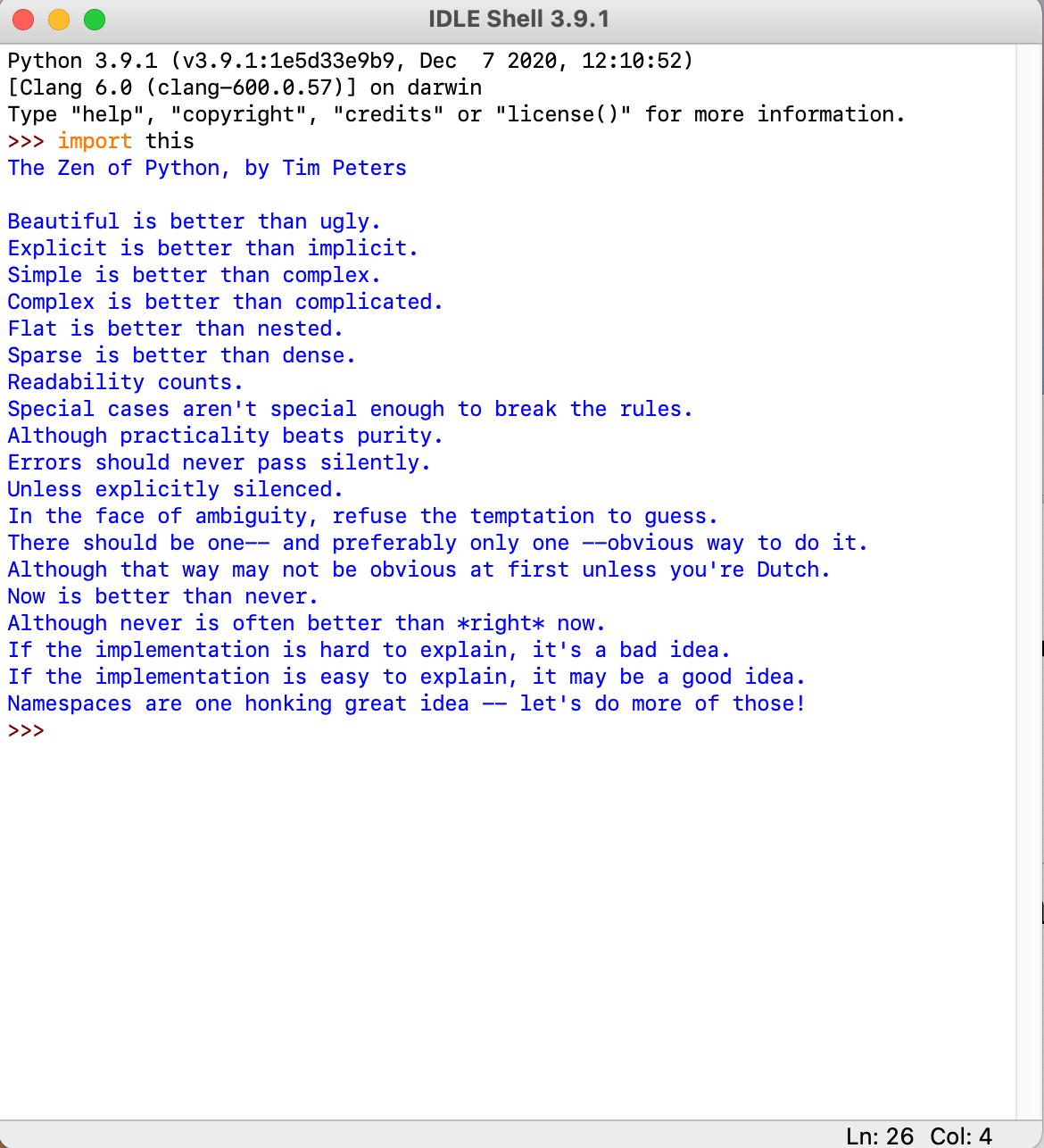 Refresher: Operations
Write a script with two variables, x and y
Set these variables to 6 and 7, resp. 
Print out: sum, difference, product, division, floor division, power, remainder, negatives, absolute values (abs)
Note: There are more operations, the binary operations
x | y (bit-wise or), x^y (bit-wise exclusive or), x&y (bit-wise
Refresher: Booleans
Write a script that prints out Boolean comparisons in terms of x and y
e.g.: print(x+y < 10)
Refresher: Strings
Strings are created by using simple quotation marks or double quotation marks
To include line breaks:
Use triple quotes or the escape sequence \n
Translate the following code to one using \n:
>>> astring = """one line
two lines
three lines
"""
>>> print(astring)
one line
two lines
three lines
Strings
Python has a lot of methods working on strings
Length — len
Concatenation and repetition with + and *
You can change to lower or to upper case:
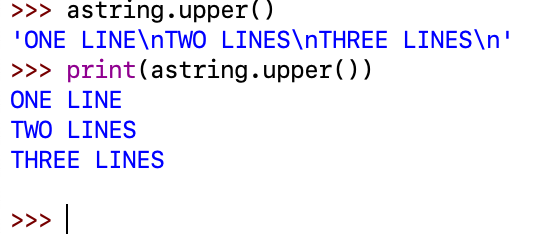 Strings
There are a lot of useful string methods
Finding / matching
 



Length: len
Replace
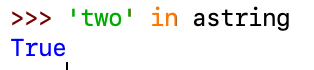 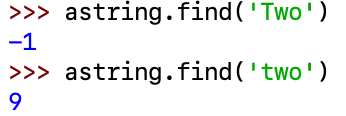 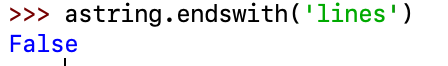 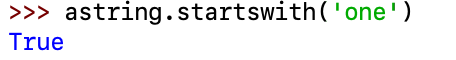 Python Survival Rules
Python Error Messages
When you program seriously, you make serious mistakes, seriously
So, you better start understanding error messages
Python Error Messages
Typically, you call functions within functions within functions …
Traceback lists all function calls
Because we are not using functions yet, this is simple:
Traceback is a single line
Python Error Messages
Traceback lists the offending line number
BUT: this is when Python notices the error

Error messages are difficult to read
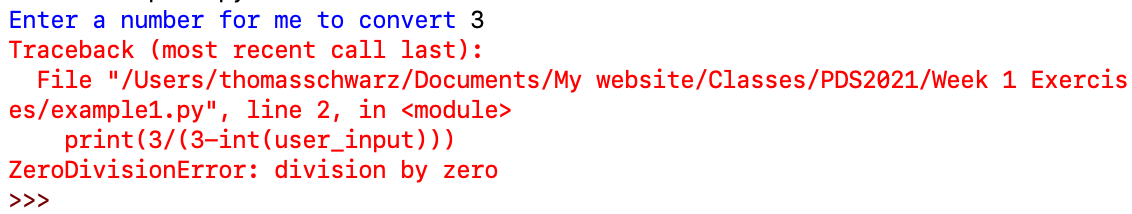 Python Error Messages
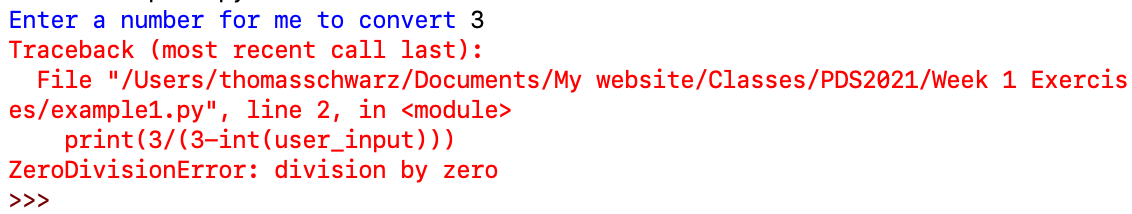 The error has a name: ZeroDivisionError
Can google that with key-word Python
It also has a description, but it is a bit laconic
Here: user input was 3, so we were dividing by zero
Sources for Help
Internet searches for the problem
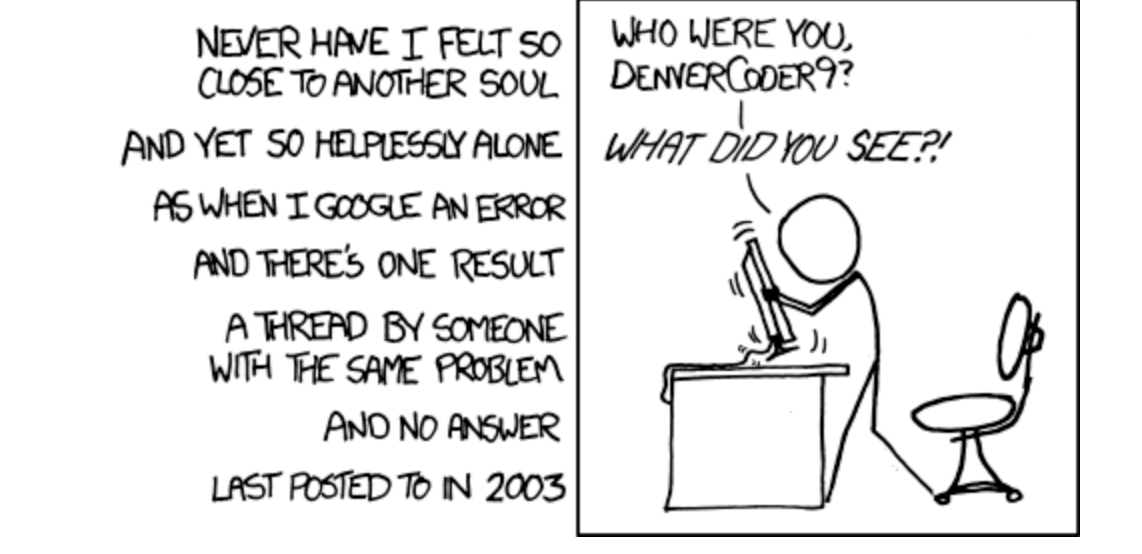 Sources for Help
Stackoverflow
Answer quality ranges from acceptable to superb
Asking questions:
First, check that there is no answer for your problem
Second, check the guidelines
https://stackoverflow.com/help/how-to-ask
Environment Setup
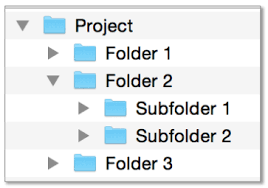 Sooner or later, you will need to include files
Windows:
Paths start with a drive name
Backslashes separate folders and file names
 
Sometimes, you need to escape
c:\\Project\\Folder2\\Subfolder1\\my_file
Environment Setup
On Mac and Linux, use a forward slash
There is no drive letter
/Users/thomasschwarz/Documents/Marquette Letterhead/Letterhead/ts.pdf
Environment Setup
Whenever you run a program, this program runs in an environment
Characterized by environmental variables
To see them: Use "set" in a command prompt on windows
On Mac/Unix/Linux: use "env"
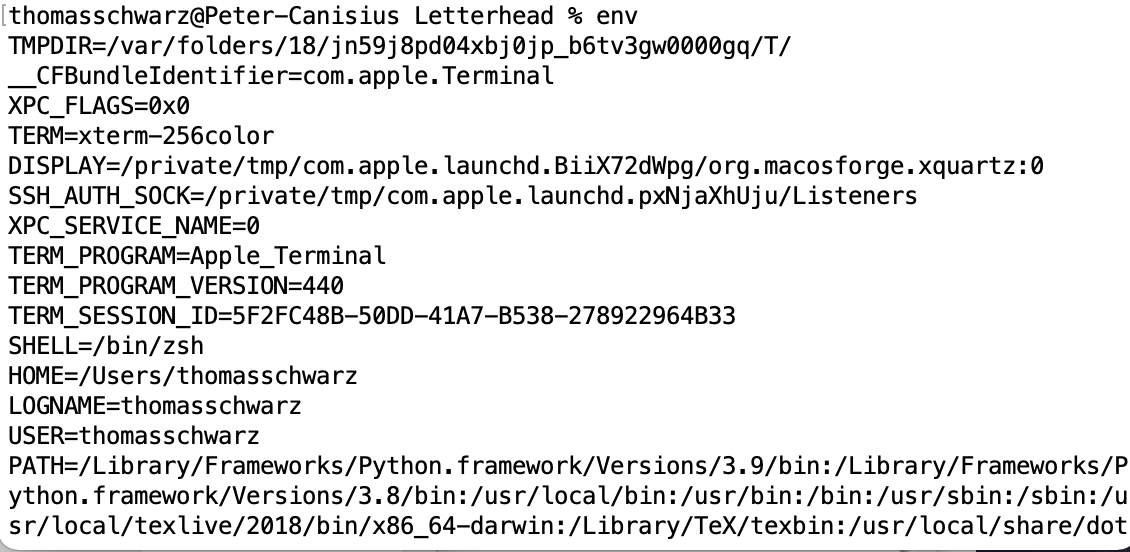 Environment Setup
One of the more important variables is the PATH
This is the set of locations that the OS looks through when it sees a command
On Windows, path variables are separated by semi-colons
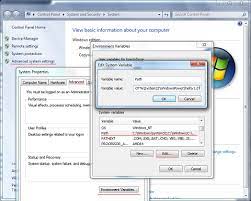 Environment Setup
On Mac / Linux, its colons
echo $PATH
/Library/Frameworks/Python.framework/Versions/3.9/bin:/Library/Frameworks/Python.framework/Versions/3.8/bin:/usr/local/bin:/usr/bin:/bin:/usr/sbin:/sbin:/usr/local/texlive/2018/bin/x86_64-darwin:/Library/TeX/texbin:/usr/local/share/dotnet:/opt/X11/bin:~/.dotnet/tools:/Library/Apple/usr/bin:/Library/Frameworks/Mono.framework/Versions/Current/Commands:/Applications/Wireshark.app/Contents/MacOS
Exercises
Hero's algorithm calculates the square-root of a number .
First, estimate the square root   (or set it to one)
Second, improve on your guess by calculating

Repeat (until approximation is good)
Exercises
ASCII art: Use escape characters to build the following animal
^..^      /
/_/\_____/
   /\   /\
  /  \ /  \
Exercises
Create a Python script that asks a user for a distance in furlongs and prints out the distance in meters
(one furlong is 201.1684 meters)
You can use the Python round function to change the floating point number to
Exercises
Assume that we want to solve an expression such as .
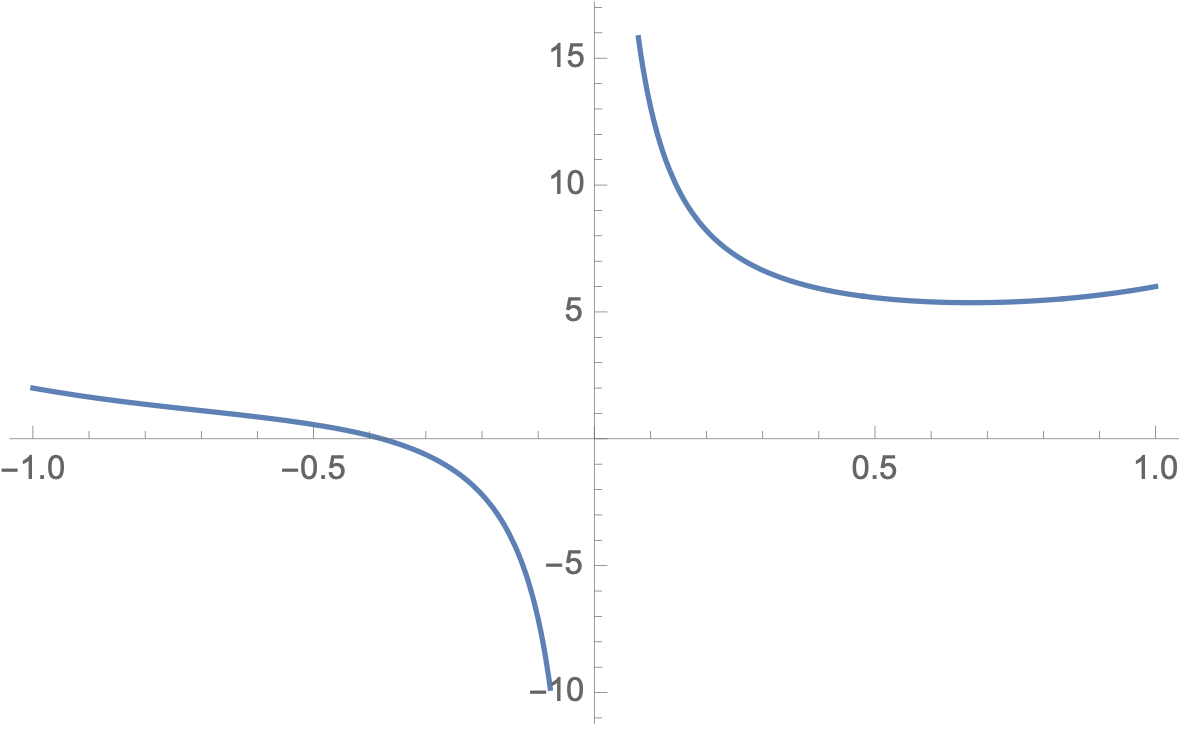 Exercises
Assume that we want to solve an expression such as .
For  the value is negative
For , the value is positive
We "bisect" the interval by taking middle
Since with , , 
The zero lies between  and
Exercises
We bisect the interval again:

Then 
We know the zero is between  and 
We then divide the interval again:
.
Then 
Thus, the zero is between  and
Exercises
And now we continue
Exercises
Calculate the following sums and products
Exercises
Calculate the following sums and products
Exercises
Find the two three digit numbers such that 
Hint:   is math.pi, but you need to import math
Hint:  Generate all three digit numbers a and b
Calculate the absolute difference of a/b and math.pi
If this is better than the previous best value, remember the absolute difference and the best values for a and b.